الاتصال  MASTER 1 clinique
الا ستادة عبيد  ع.ب
2019/2020      السنة الدراسية
07/04/2020
1
الإتصال
الإصغاء                
 إعادة الصياغة 
أنواع الإتصال
 العمل الجماعي 
التحليل لتبادل
تعريف الإتصال 
أشكال الإتصال المخطط الأساسي   للإتصال  
 عراقيل الإتصال
        التغدية الرجعية
07/04/2020
2
أصوات السلوكية
قواعد ومقاييس الاتصال
قواعـد ومقايـيس الاتصـال
استعمال المعلومات



الاطـار 
المرجعي
 للمرسل إليه





استعمال المعلومات
F.B. R/E
المعلومات لدى المرسل 



الاطـار
 المرجعي
 للمرسل





الأهداف المرغوب فيها
أصوات تنظيمية
مواقف
المـرسل
ترميز
Attitudes

RECEPTEUR

code
مواقف
المرسل إليه
تفكيك الترميز
Attitudes

EMETTEUR

code
ـ
قـناة
الرســالة
اصوات تقنية
اصوات دلالية
لاليةSEMANTIQUES
نظـام العـلاقات
نظـام العلاقـات
المخــطط الأسـاسي للاتصــال
07/04/2020
3
الاستـــاذة : عبـــيد
الإطار المرجي                
بالنسب اليك ماذا تعني هذه الصور المختلفة للبقرة ؟
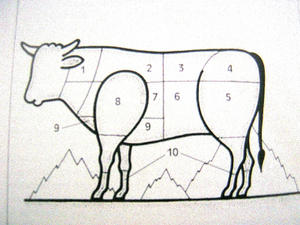 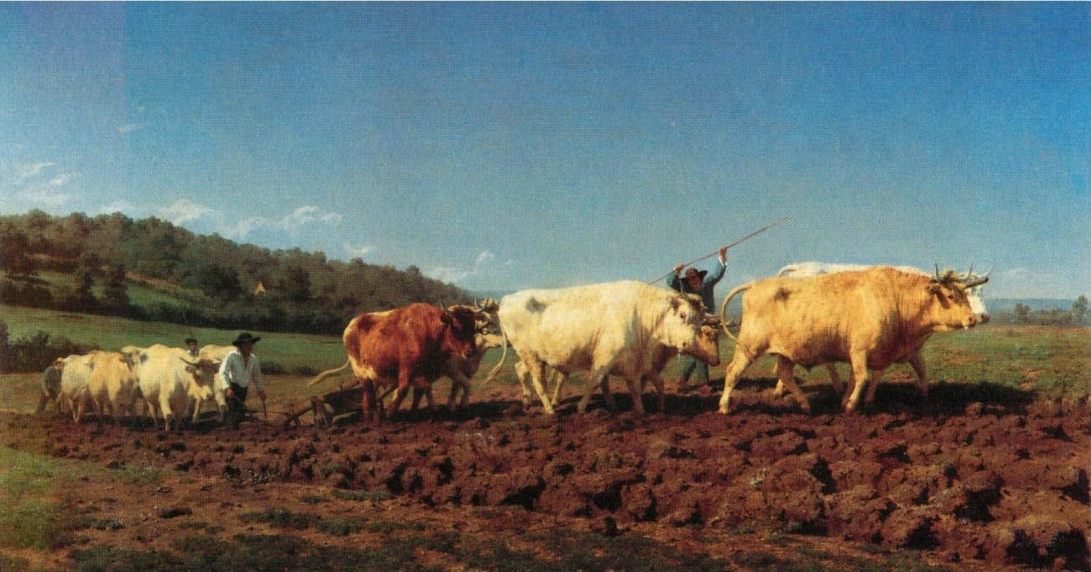 الاتصال    #   المعلومة
المعلومة :                           
 لديها اتجاه واحد 
تنازلية في اغلب الحالات 


الاتصال هو : 

 تبادلي 
حيوي
ا
ب
ا
ب
07/04/2020
5
أشكال الاتصال
1 - الاتصال الكتابي 2-  الاتصال الشفوي 3-  الاتصال الغير شفوي
* الاتصال الشبه اللغوي 
        * الاتصال الشبه اللغوي المرافق للكلام
07/04/2020
6
عوائق الاتصال
غياب التغدية الرجعية
تصفية
درجة التحفيز
التفكير القطعي
التفتح
اللغة
الوقت
الافكار المسبقة
الحالة النفسية
الاطار المرجعي
الاصغاء
07/04/2020
7